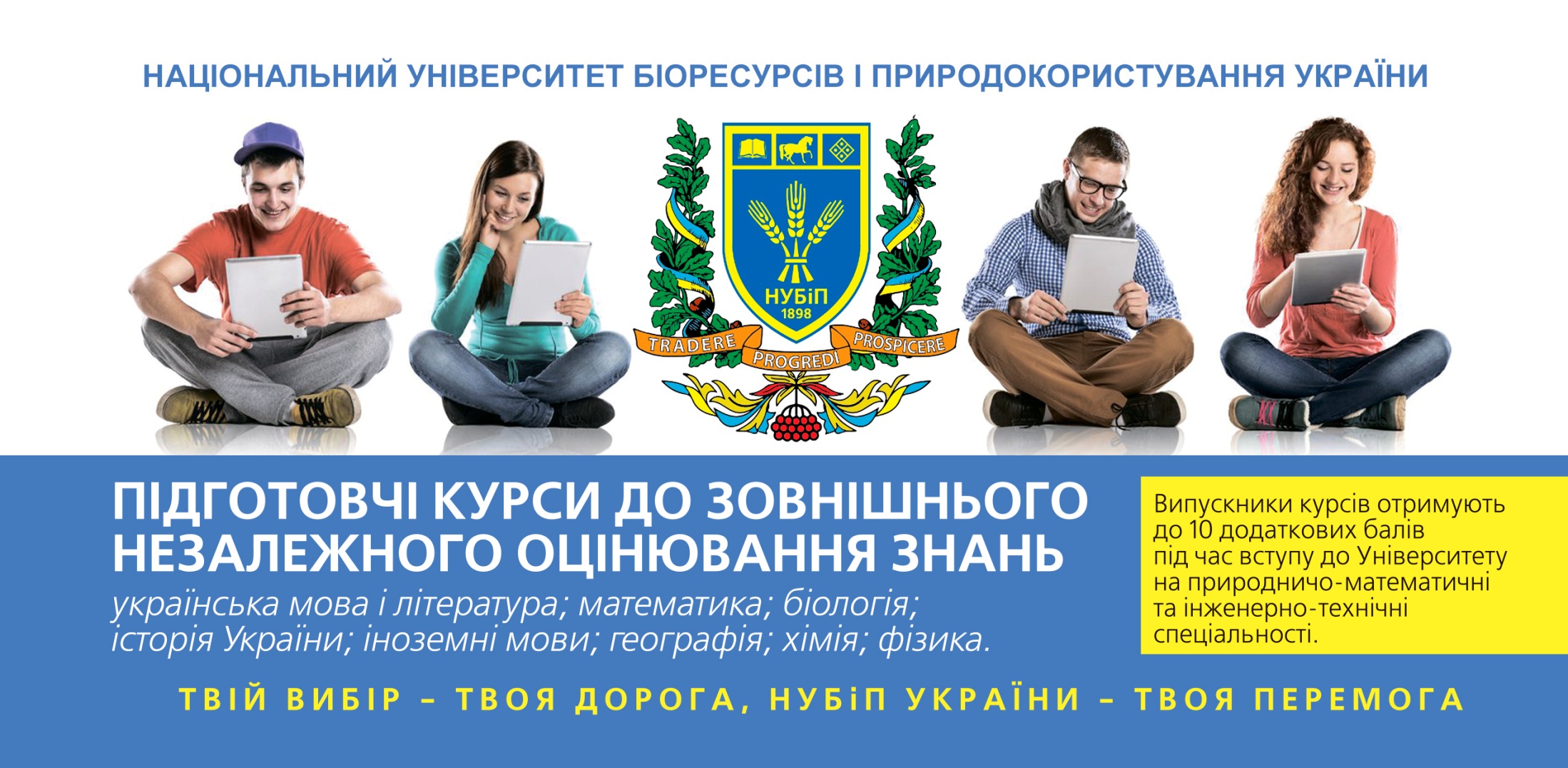 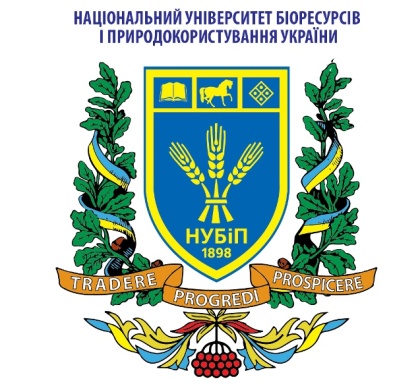 Підготовчі курси:
Підготовка до зовнішнього незалежного оцінювання знань (ЗНО) проводиться 
на постійно діючих консультативно-підготовчих курсах, які проводяться висококваліфікованими викладачами університету згідно з програмами Міністерства освіти і науки України.
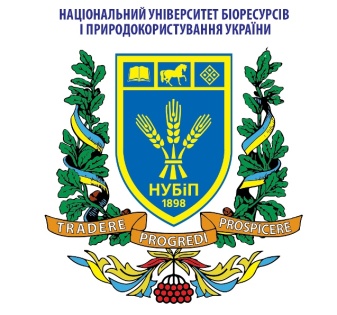 Що дають курси?
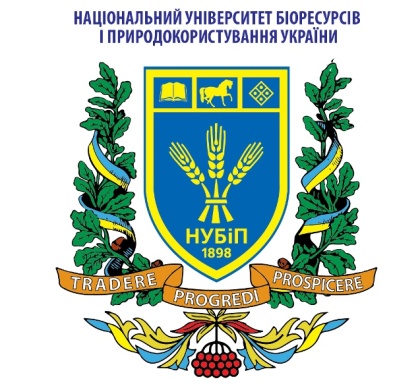 Перелік дисциплін, за якими здійснюється навчання на підготовчих курсах:
Українська мова та література;
Математика;
Хімія;
Біологія; 
Історія України;
Іноземні мови;
Фізика;
Географія.
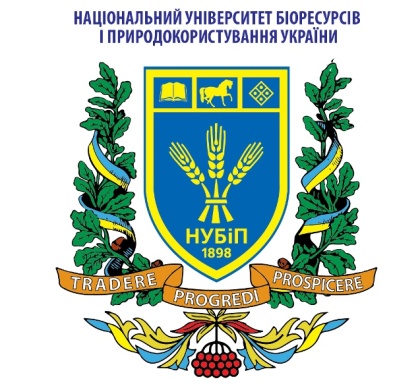 Тривалість курсів та обсяг годин
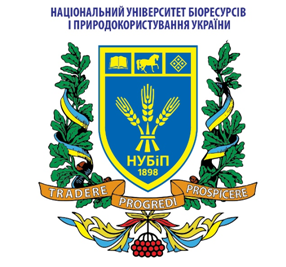 Форми навчання
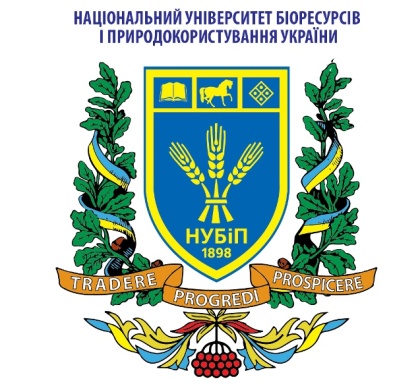 Пільги при вступі до ВНЗ для випускників підготовчих курсів
Випускникам консультаційно-підготовчих курсів

додається до 10-ти балів (5%) при вступі на природничо-математичні та інженерно-технічні спеціальності, які нараховуються за результатами підсумкової атестації
ПЕРЕЛІКприродничо-математичних та інженерно-технічних спеціальностей, на які під час вступу додається до 10 балів за успішне закінчення підготовчих курсів НУБіП України
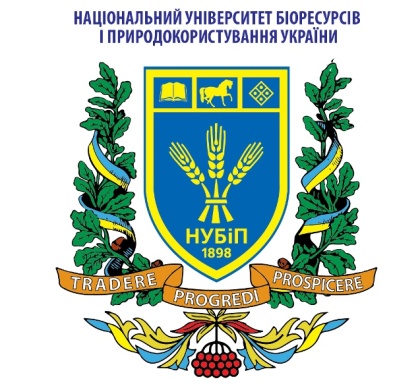 Умови отримання пільг при вступі:
1. Прослухати курс із трьох предметів                  (в тому числі українська мова та література).
2. Строк навчання – не менше трьох місяців.
3. Обсяг – не менше 150 аудиторних годин. 
4. Успішне проходження підсумкової атестації з кожного предмету.
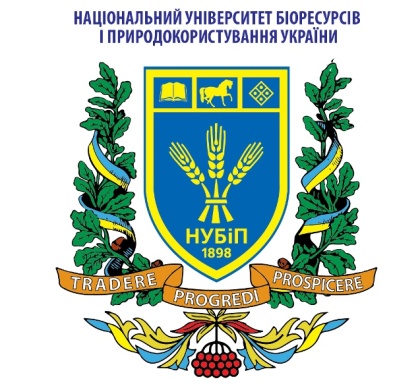 Порядок атестації випускників консультаційно-підготовчих курсів
Підсумкова атестація проводиться у вигляді підсумкового екзамену за тестовими технологіями з трьох предметів. 

Підсумковий екзамен з кожного предмету 
оцінюється від 100 до 200 балів. 

Після проведення всіх випускних екзаменів 
обраховується середній бал, який заноситься до «СВІДОЦТВА ПРО УСПІШНЕ ЗАКІНЧЕННЯ КОНСУЛЬТАЦІЙНО-ПІДГОТОВЧИХ КУРСІВ НУБіП УКРАЇНИ».
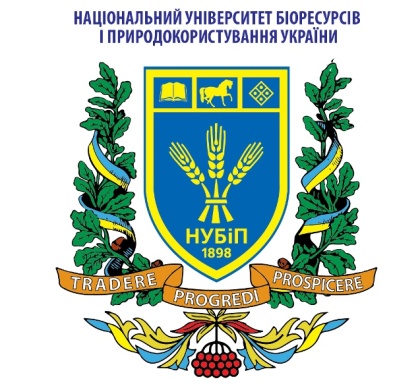 НАРАХУВАННЯ ДОДАТКОВИХ БАЛІВ ЗА КОНСУЛЬТАЦІЙНО-ПІДГОТОВЧІ КУРСИ
Середній бал підсумкової атестації (ПА) розраховується наступним чином:
ПА = (А1 + А2 + А3) / 3,
де А1, А2, А3 – результати підсумкових екзаменів з предметів.

Додаткові бали до вступу (ДБ) розраховуються за формулою: 
ДБ = ПА * 0,05
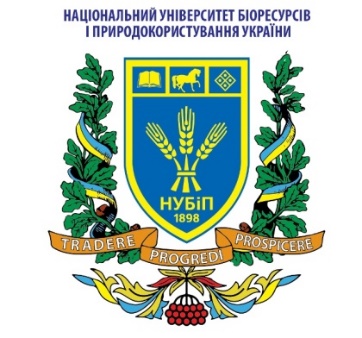 Вартість підготовчих курсів                                    в 2020-2021 н.р.
Оплата здійснюється посеместрово.
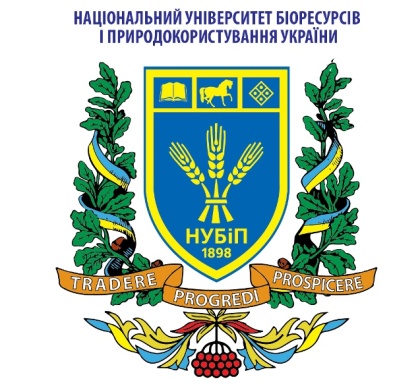 Вартість підготовчих курсів                                    в 2020-2021 н.р.
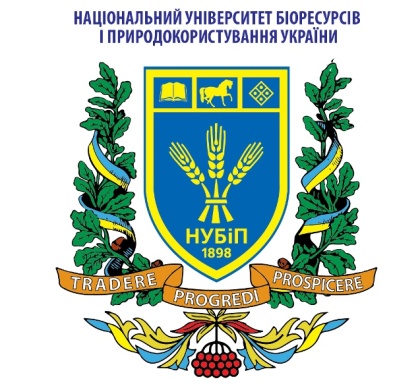 Що потрібно для запису на курси?
- ксерокопії документів: паспорт (1 і 2 сторінки) та ідентифікаційний код дитини та одного з батьків;- фото 3х4 – 1 шт.;- запис проводиться з понеділка по п’ятницю з 9.00. до 16.00.Обов’язкова присутність під час  запису слухача і одного з батьків.
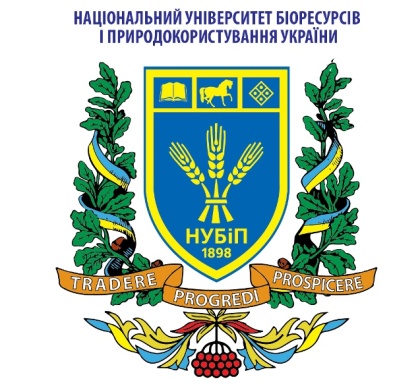 Консультаційно-підготовчі курси до ЗНО
Адреса: 
вул. Генерала Родімцева, 19
Навчальний корпус  №1, кімн. 9

тел. (044) 527-84-09, (067) 479-85-08
К.с.-г.н., доц. Багацька Оксана Михайлівна
E-mail: pidgotovche@nubip.edu.ua